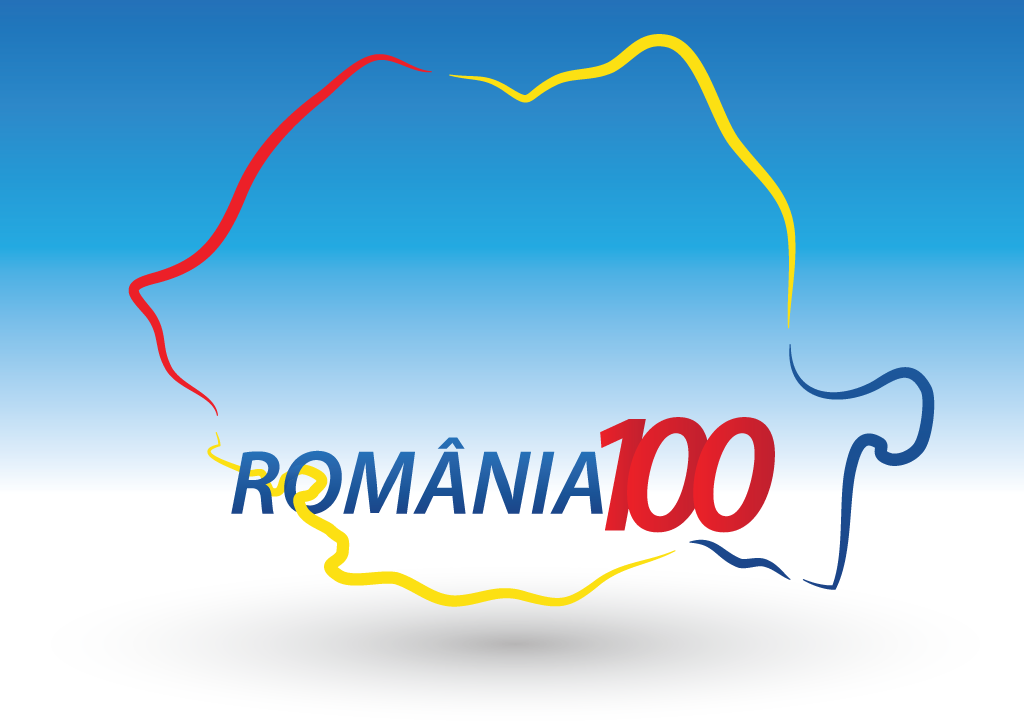 AUTOSTRĂZI - ROMÂNIA
În prezent, România are puțin peste 500 km de autostradă (dintre care cca 230 km – inaugurați in actualul mandat, în 2012 si 2013)

Proiectul Guvernului:
accelerarea proiectelor începute, 
demararea de noi proiecte din fonduri europene (accesibile datorită triplării absorbției din ultimul an) 
cointeresarea partenerilor privați în finanțarea autostrăzilor
2
4 surse de finanțare
3
Prezent – 530 km de autostradă
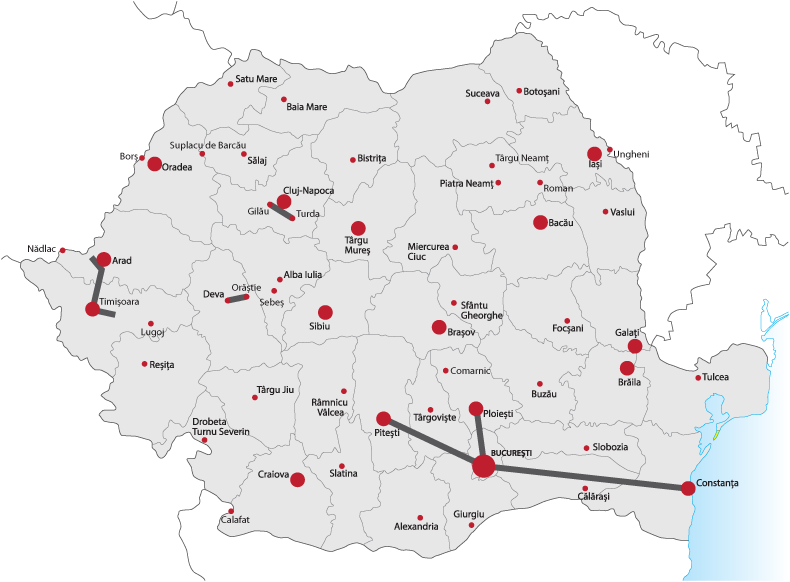 4
4
Proiecte deja finanțate (2007-2013)
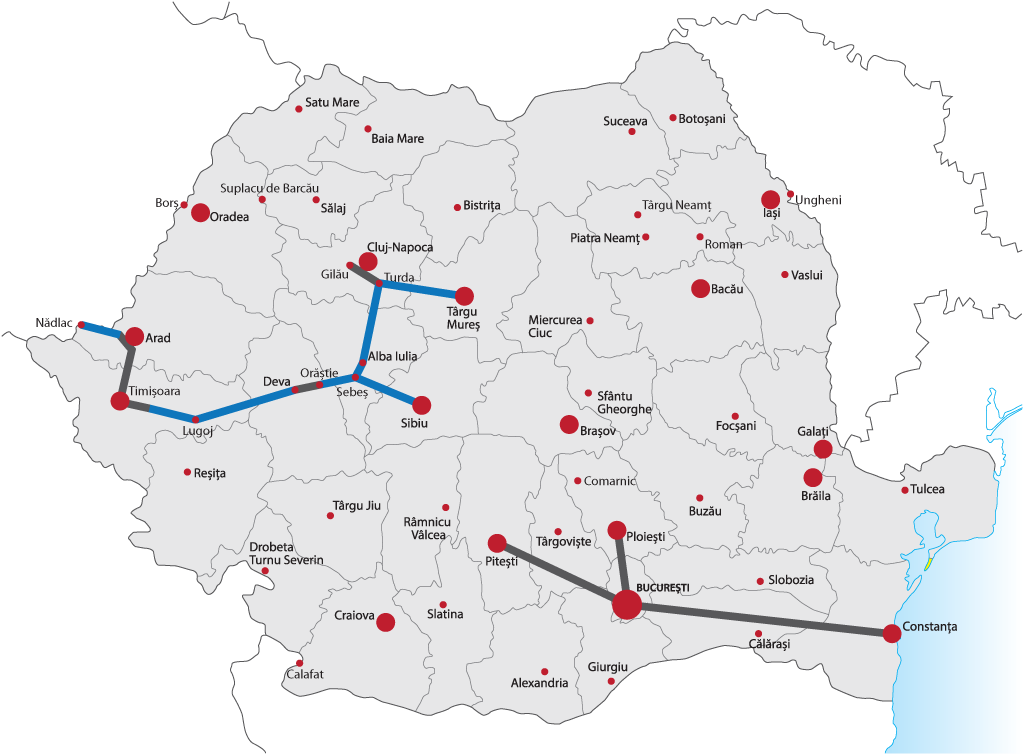 Turda-Targu Mures (incepere proceduri ianuarie)
Nadlac-Arad
Sebes-Turda (finalizare licitatie decembrie)
Sebes-Sibiu (inaugurare finala in 2014)
Timisoara-Lugoj (finalizare)
5
Noi tronsoane finanțate din FC + CEF (3 mld eur)
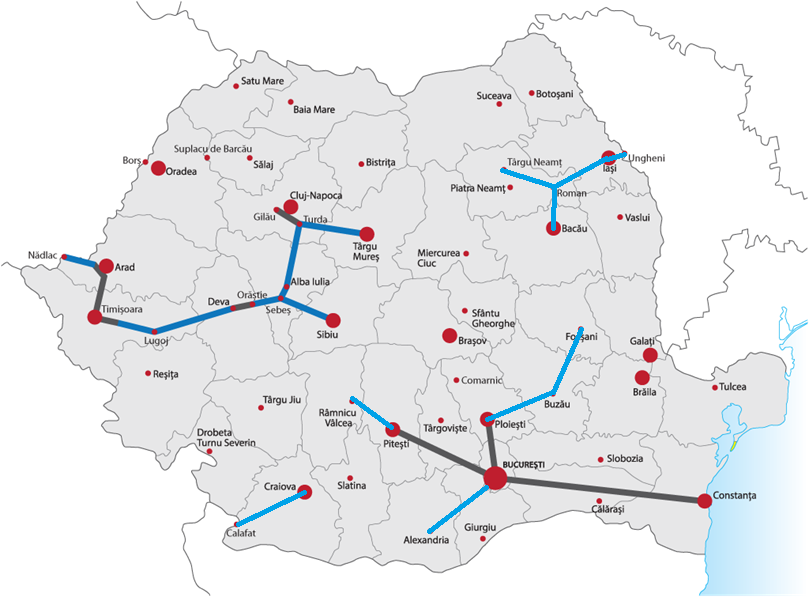 Ungheni-Iasi-Neamt
Roman-Bacau
Pitesti-Ramnicu Valcea
Ploiesti-Buzau-Focsani
Craiova-Calafat
Bucuresti-Alexandria
FC = fonduri de coeziune
CEF = Connection Europe Facility
6
Noi tronsoane – finanțate din fonduri de dezvoltare regională (1,8 mld eur)
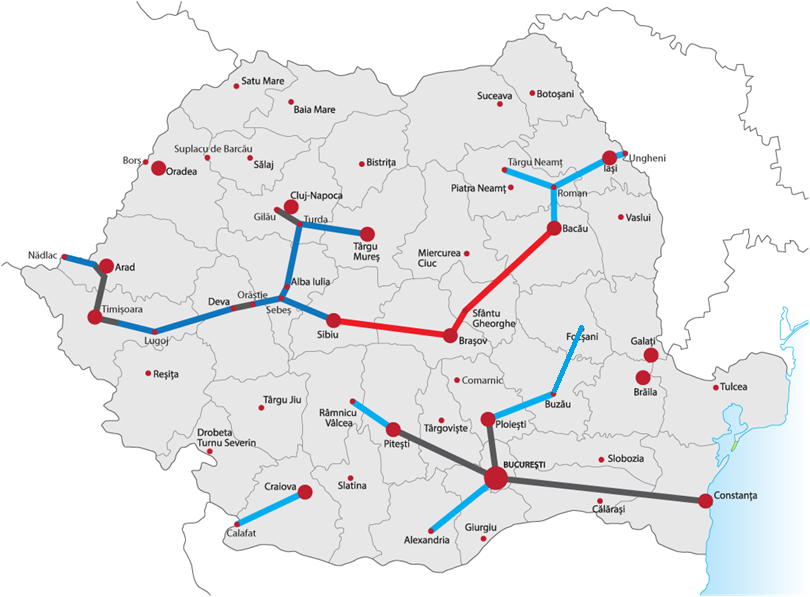 Bacau-Brasov
Sibiu-Brasov
7
Noi tronsoane – finanțate în regim de concesiune sau PPP
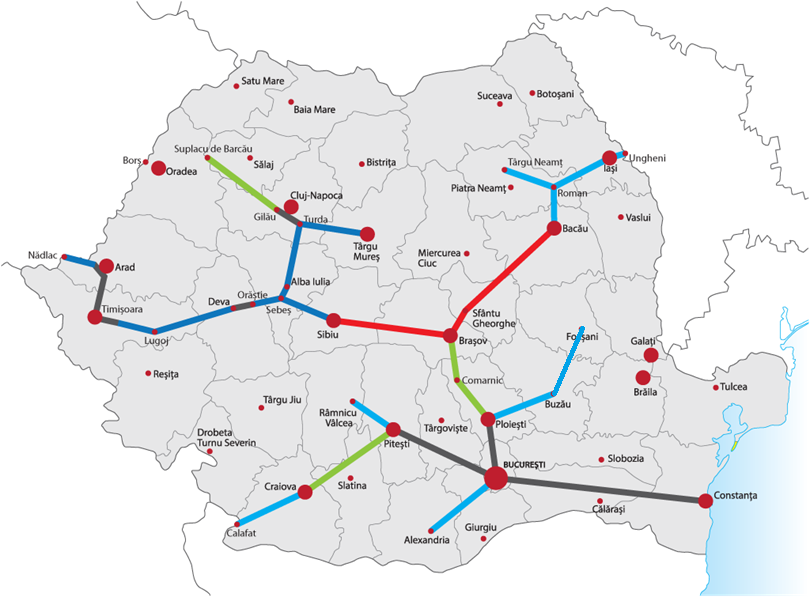 Suplacu de Barcau-Gilau
Comarnic-Brasov
Comarnic-Ploiesti
Pitesti-Craiova
8
Noi tronsoane – finanțate din bugetul de stat din 2015 (750 mil eur/an)
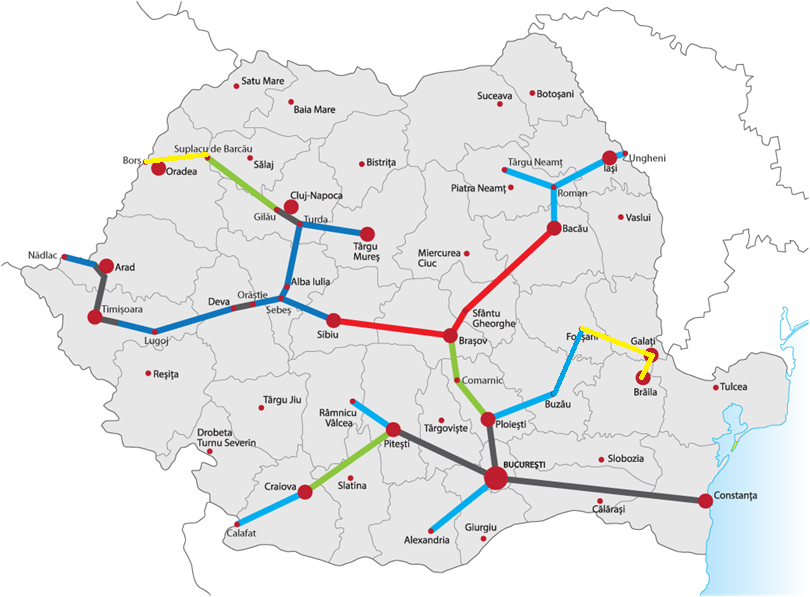 Bors-Suplacu de Barcau
Focsani-Galati-Brailai
9
Ținte minime ROMÂNIA 100
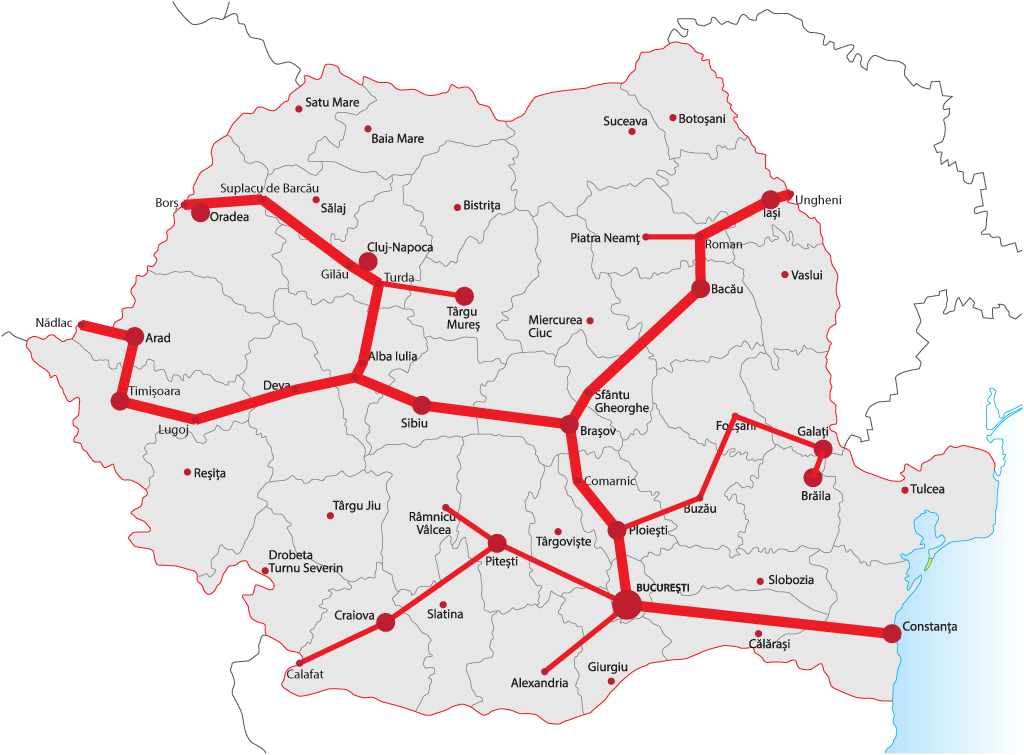 10
Fondurile de la buget asigură cca 750 milioane euro anual, pentru finanțare construcție autostrăzi

Pentru alegerea tronsoanelor viitoare, e nevoie de o strategie de dezvoltare, realizată prin consultarea tuturor vocilor interesate din spațiul public (politic, societate civilă)

Dezbatere nepolitică – decizia trebuie asumată de toate partidele și susținută de viitoarele guvernări

Pentru prima dată – decizia privind noi tronsoane va fi luată prin consultare publică
Dezbatere publică pentru o strategie de folosire a fondurilor de la buget
11
Priorități până în 2023
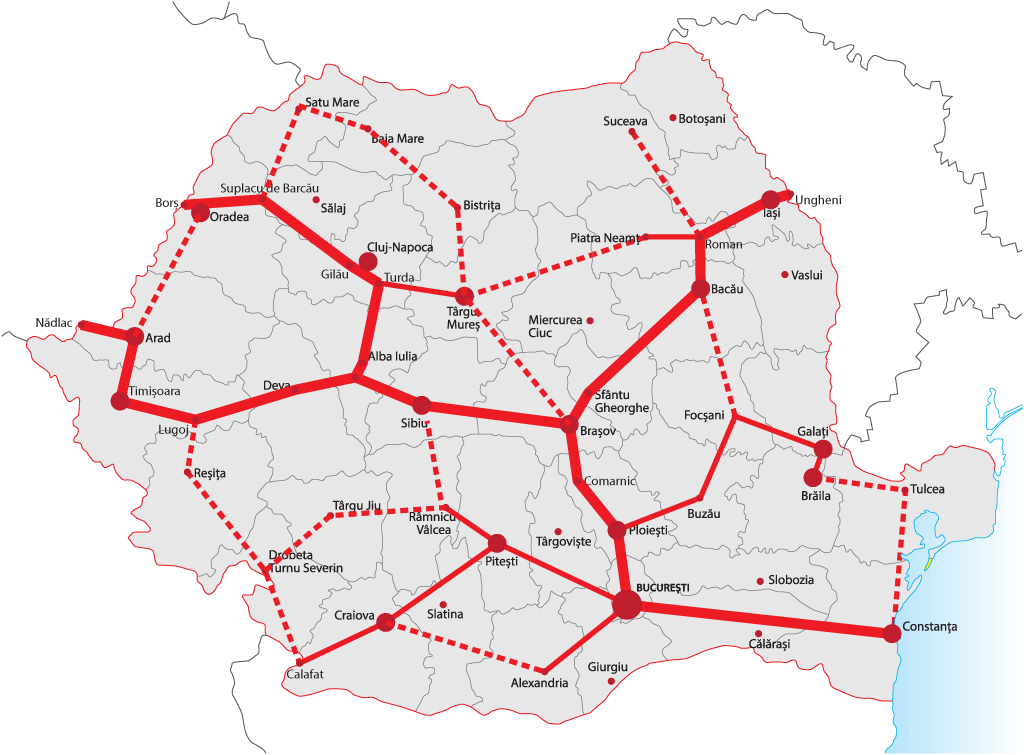 12
Beneficii ale noilor proiecte
13
Primele 15 orașe, după București, incluse în viitoarele trasee de autostradă
14
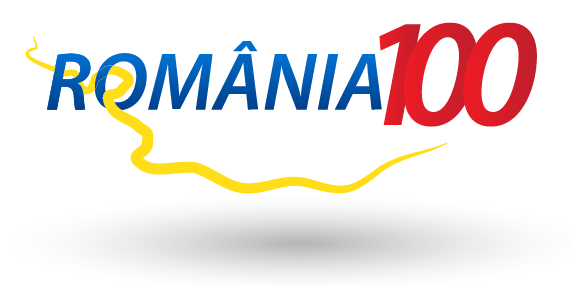 15